Vícerozměrná data, jejich popis a vizualizace
Vícerozměrná data
PROMĚNNÉ
OBJEKTY (SUBJEKTY)
Poznámka: proměnné označovány i jako znaky, pozorování, diskriminátory, příznakové proměnné či příznaky
Anglicky označení pouze jedním termínem: feature
2
Maticový zápis datového souboru
PROMĚNNÉ
OBJEKTY (SUBJEKTY)
maticový zápis datového souboru n objektů (subjektů), které jsou popsané p proměnnými
jeden prvek matice xij je hodnota j-té proměnné u i‑tého objektu 
(subjektu), přičemž  j = 1, ..., p a i = 1, ..., n
3
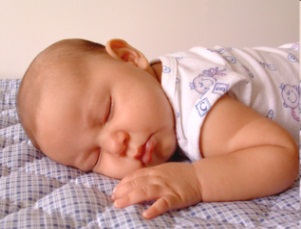 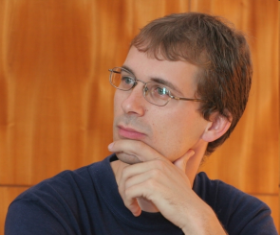 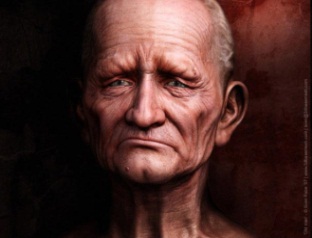 Typy dat - opakování
Kvalitativní (kategoriální) data:
Binární data

Nominální data

Ordinální data



Kvantitativní data:
Intervalová data

Poměrová data
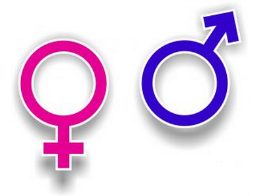 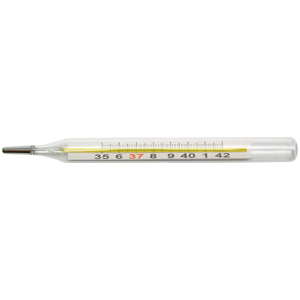 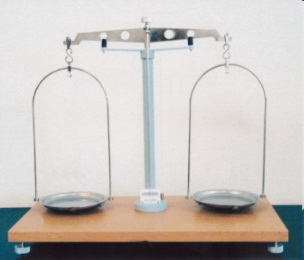 4
[Speaker Notes: Jaké druhy parametrů v datovém souboru vlastně můžeme mít?]
Maximum
Medián
75% percentil
25% percentil
Minimum
Vizualizace jednorozměrných dat - opakování
Koláčový graf
Sloupkový graf
%
Pohlaví
N=102
Ženy (N=54)
Muži (N=48)
Věk (roky)
Histogram
Krabicový graf (Box Plot)
90
0
10
20
30
40
50
60
70
80
5
K čemu nám může pomoci vizualizace dat?
→ odhalení problémů v datech
Chybné hodnoty
Chybějící hodnoty
Odlehlé hodnoty
6
[Speaker Notes: v datech mohou vyskytovat problémy, které by potom vedly k chybným výsledkům či interpretaci
dále také k odhalení vztahů mezi proměnnými, k představě, jak asi dopadne testování hypotéz (rozdíl mezi skupinami bude či nebude), ...]
Problémy v datech – chybějící hodnoty
snaha, aby v datech vůbec nenastaly
pokud však nastanou, je silně nedoporučováno dělat každou analýzu na jinak velkém souboru (tzv. „casewise“ odstraňování objektů) → 3 možná řešení:
vyloučit z analýzy všechny objekty, u nichž se vyskytla nějaká chybějící hodnota (tzv. „listwise“ odstranění objektů):
pokud chybějících hodnot mnoho, zbyde pouze málo objektů
pozor na systematicky chybějící hodnoty – může dojít ke zkreslení výsledků analýz
občas vhodné odstranit proměnné s mnoha chybějícími hodnotami místo objektů, pokud proměnné nejsou důležité pro analýzu
definování souboru s vyplněnými „klíčovými“ proměnnými:
na tomto souboru provedena většina analýz
další analýzy dělány na podsouboru s menším počtem subjektů
doplnění chybějících hodnot (tzv. imputace):
doplnění průměrem z hodnot, které jsou pro danou proměnnou k dispozici
doplnění hodnot na základě regresních modelů
pozor! doplnění hodnot však může zkreslit výsledky analýz
7
Problémy v datech – odlehlé hodnoty
k identifikaci odlehlých hodnot mohou pomoci např. tečkové, maticové či krabicové grafy
je třeba rozlišovat:
odlehlé hodnoty, které jsou způsobeny chybou (měřících přístrojů apod.) - jsou to většinou nereálné hodnoty → je vhodné je smazat a dále s nimi zacházet jako s chybějícími hodnotami
odlehlé hodnoty, které jsou fyziologické (tzn. jsou to reálné hodnoty) → je vhodné tyto hodnoty v datech ponechat, pokud je to možné a nezkreslí to analýzu a použít neparametrické metody analýzy dat
příklad, kdy je vhodné odlehlou hodnotu v souboru ponechat: pacienti Alzheimerovou chorobou v našem souboru mají hodnotu MMSE skóre větší než 15, jeden pacient má však hodnotu skóre 7 (je to reálná hodnota, smazáním bychom uměle snížili variabilitu)
příklad, kdy je nevhodné odlehlou hodnotu v souboru ponechat: chceme měřit výšku 15-letých dětí – dítě trpící nanismem měřící 80 cm by průměrnou výšku velice zkreslilo, proto ho ze souboru vyřadíme
8
Vizualizace vícerozměrných dat
3D sloupkové grafy
dvourozměrný histogram
maticové grafy
krabicové grafy pro více proměnných
ikonové (symbolové) grafy:
profilové sloupce
profily
paprskové (hvězdicové) grafy
polygony
pavučinové grafy
Chernoffovy tváře
9
3D sloupkové grafy
vzájemný výskyt kategorií dvou kategoriálních proměnných
v softwaru Statistica: Graphs – 3D Sequential Graphs – Bivariate Histograms...
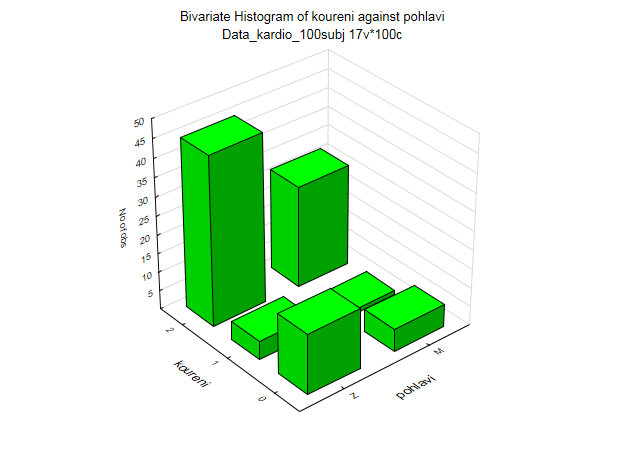 10
Dvourozměrný histogram
pro vykreslení vztahu dvou spojitých proměnných
v softwaru Statistica: Graphs – 3D Sequential Graphs – Bivariate Histograms...
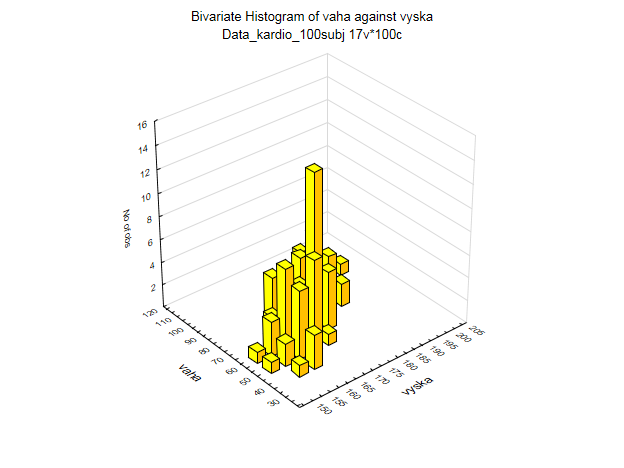 11
Tečkový graf
rovněž pro vykreslení vztahu dvou spojitých proměnných 
v softwaru Statistica: Graphs – Scatterplots...
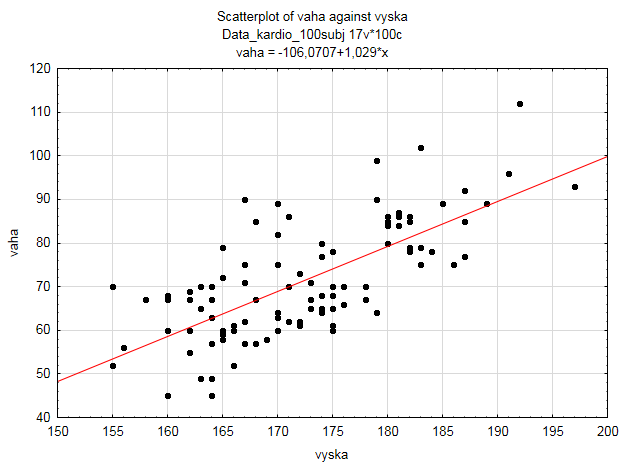 12
Tečkový graf – přidání kategoriální proměnné
zahrnutí kategoriální proměnné do grafu použitím různých symbolů či barev pro jednotlivé skupiny určené danou kategoriální proměnnou
v softwaru Statistica: Graphs – Scatterplots – na záložce Categorized zahrnout On u X-Categorized, vybrat kategoriální proměnnou pomocí Change Variable a změnit Layout na Overlaid
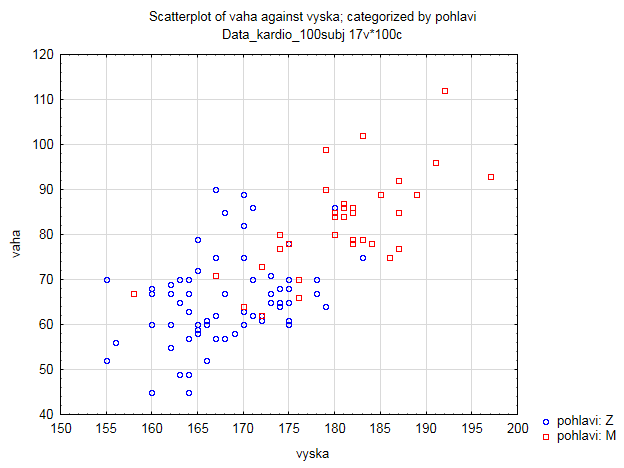 13
Maticový graf
vykreslení vztahu více spojitých proměnných
v softwaru Statistica: Graphs – Matrix Plots...
upozornění:  nastavení, jak se vypořádat s chybějícími hodnotami
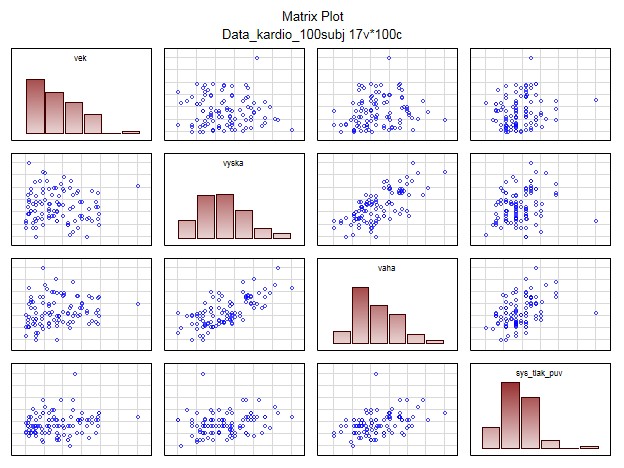 14
[Speaker Notes: vypořádání se s chybějícími hodnotami – pairwise či casewise
věk nekoreluje s výškou, výška koreluje s váhou atd.
jsou patrné odlehlé hodnoty
pokud chceme odlišit body podle kategoriální proměnné (např. pohlaví) – kliknout na záložce Advanced na Mark Selected Subsets (a zvolit např. pohlavi=“M” do subset 1 a pohlavi=“F” do subset 2)

pro vysvětlení casewise a pairwise odstranění chybějících hodnot jsem na tabuli udělala jednoduchý dataset se 4 pacienty, z nichž jednomu chyběl věk, jednomu výška a jednomu váha a do tabulky 3x3 (bez diagonály) jsme psali, kolik pacientů bude vykreslených v jednotlivých políčkách při pairwise a casewise (i když u pairwise budou ve všech políčkách 2 subjekty, pokaždé jsou to trochu jiné dva subjekty, což je problém, protože pak jednotlivá políčka (v případě korelační matice jednolivé korelace) pak nejsou zcela srovnatelné)]
Maticový graf – na diagonále krabicové grafy
v softwaru Statistica: Graphs – Matrix Plots...; na záložce Advanced zatrhnout Display: Box plot
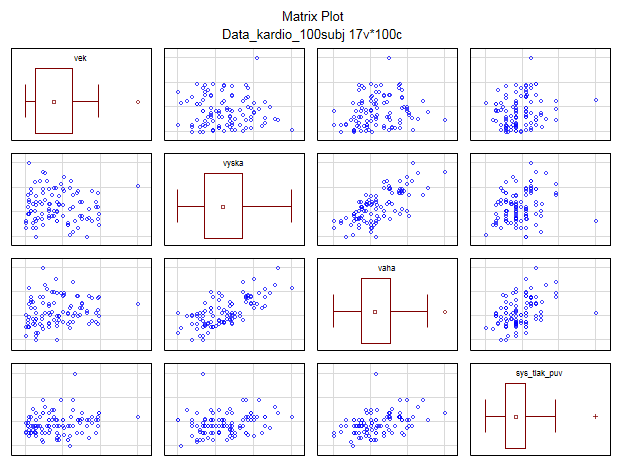 15
Krabicové grafy pro více proměnných
ukáží nám, zda mají proměnné podobný rozsah hodnot
v softwaru Statistica: označit příslušné sloupečky v datech – Graphs – Graphs of Block Data – Box Plot: Block columns
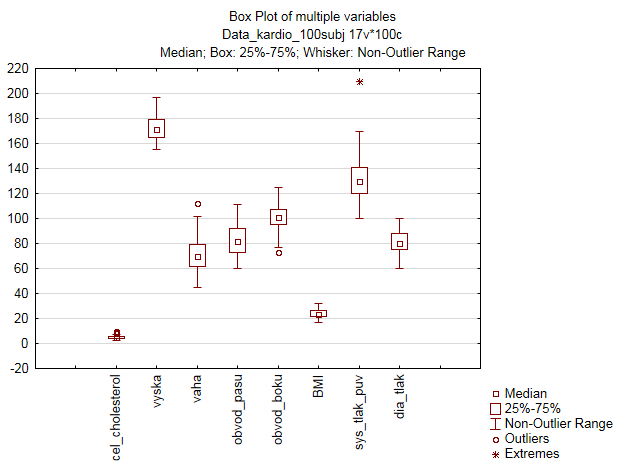 16
[Speaker Notes: různý rozsah hodnot – v některých analýzách vhodná standardizace před výpočtem dané analýzy; či vynásobení cholesterolu hodnotou 100; či odečíst minimimum a vydělit maximem
odlehlá hodnota u systolického tlaku]
Vícenásobné krabicové grafy
umožňují znázornění vztahu několika kvalitativních proměnných a jedné kvantitativní proměnné
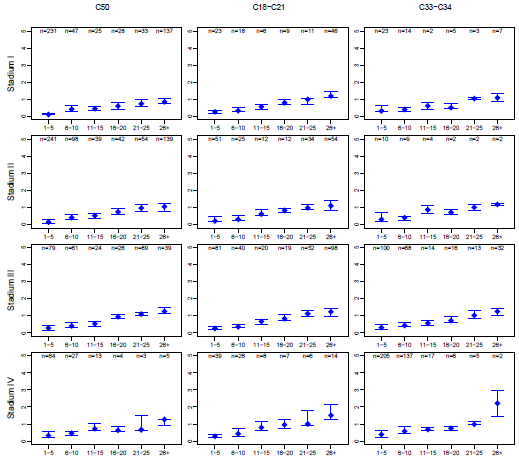 17
[Speaker Notes: vyzkoušet, jestli to jde nějak v softwaru Statistica (jedině si vykreslit pomocí filtru každý obrázek zvlášť a pak to „slepit“ v powerpointu)
se zvyšujícím se počtem dnů strávených v nemocnici rostou náklady na léčbu pacientů a že nejvyšší náklady byly u pacientů s C33-34 ve stádiu IV, kteří strávili v nemocnici 26 a více dnů]
Ikonové (symbolové) grafy
hodnoty znaků znázorněny jako geometrické útvary či symboly
každému objektu (subjektu) odpovídá jeden obrazec složený z těchto geometrických útvarů či symbolů
umožní vizuálně porovnat, které objekty (subjekty) jsou si podobné
mnoho druhů, v softwaru Statistica např.:
Profilové sloupce
Profily
Paprskové (hvězdicové) grafy
Polygony
Pavučinové grafy
Chernoffovy tváře
18
Ikonové grafy – profilové sloupce
výšky sloupců odpovídají relativním hodnotám proměnných (relativní hodnota je podíl původní hodnoty a maxima z absolutních hodnot dané proměnné)
v softwaru Statistica: Graphs – Icon Plots... – Graph type: Columns – zvolit proměnné – na záložce Options 1 zatrhnout „Display case labels“
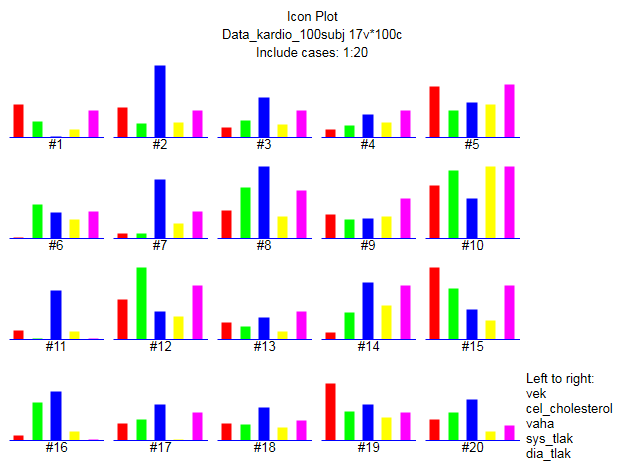 19
[Speaker Notes: podobné jsou si např. subjekty 4 a 13
výběr 20 subjektů: Sel Cond – Enable Selection Conditions – kliknout na Specific, selected by: - zadat požadované case number (např. 1-20)
úprava počtu řádků a sloupečků při vykreslení: 2x kliknout na graf – v oddílu Layout změnit hodnoty u Rows a Columns
přidání popisků pro jednotlivé subjekty: na záložce Options 1 zatrhnout Display case labels (dají se tam čísla subjektů s křížky); popisy podle nějaké proměnné lze udělat zvolením Variable u Case labels a výběr příslušné proměnné (např. id či pohlavi)
odlišení skupin (např. podle kategoriálního parametru získaného pomocí shlukovek) – na záložce Advanced kliknout na Mark Icons a vydefinovat tam jednotlivé skupiny (v těchto datech např. podle pohlaví, tedy pohlavi=„M“ a pohlavi=„Z“)]
Ikonové grafy – profily
obdoba profilových sloupců, jen se středy horních hran profilových sloupců spojí úsečkami
v softwaru Statistica: Graphs – Icon Plots... – Graph type: Profiles – zvolit proměnné – na záložce Options 1 zatrhnout „Display case labels“
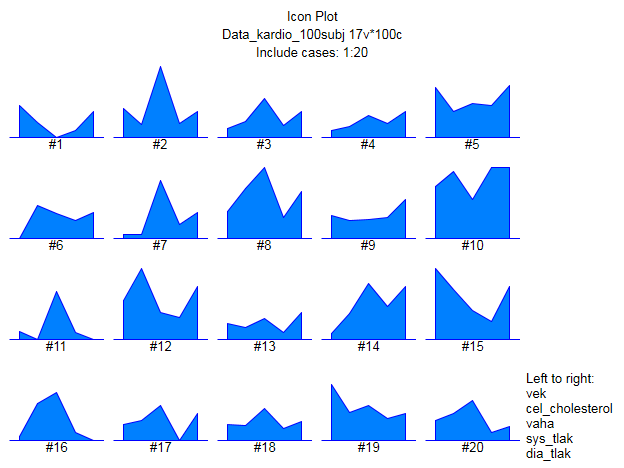 20
[Speaker Notes: - podobné jsou si např. subjekty 4 a 13]
Ikonové grafy – paprskové (hvězdicové) grafy
vzdálenosti od středu odpovídají relativním hodnotám proměnných
v softwaru Statistica: Graphs – Icon Plots... – Graph type: Stars – zvolit proměnné – na záložce Options 1 zatrhnout „Display case labels“
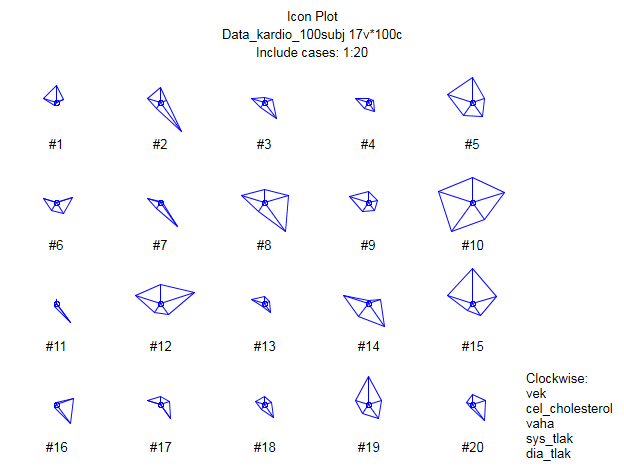 21
[Speaker Notes: - podobné jsou si např. subjekty 4 a 13]
Ikonové grafy – polygony
obdoba paprskových grafů, jen jsou vyplněné
v softwaru Statistica: Graphs – Icon Plots... – Graph type: Polygons – zvolit proměnné – na záložce Options 1 zatrhnout „Display case labels“
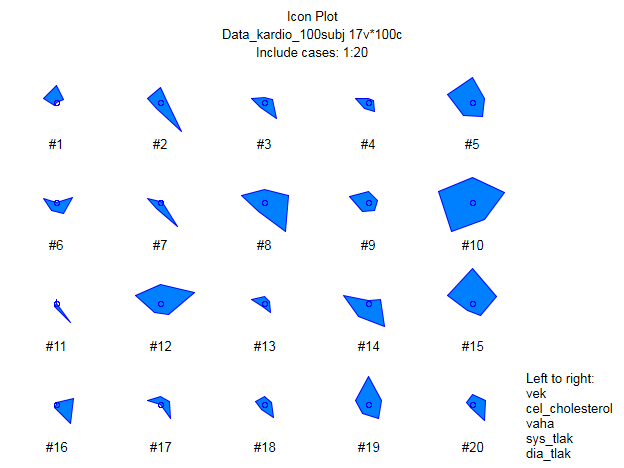 22
[Speaker Notes: - podobné jsou si např. subjekty 4 a 13]
Ikonové grafy – pavučinové grafy
obdoba paprskových grafů, přidáno znázornění maxima absolutních hodnot
v softwaru Statistica: Graphs – Icon Plots... – Graph type: Sun Rays – zvolit proměnné – na záložce Options 1 zatrhnout „Display case labels“
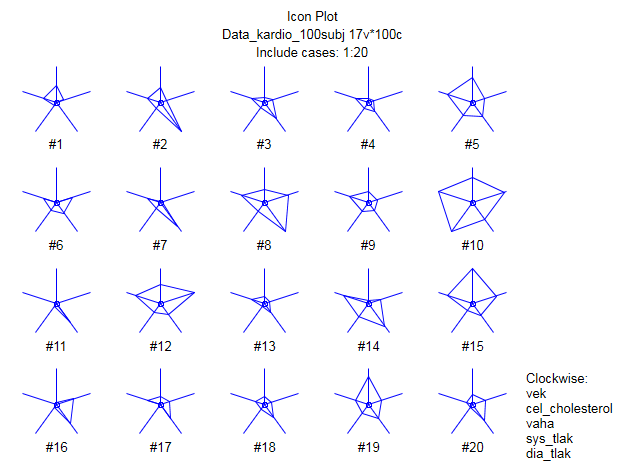 23
[Speaker Notes: - podobné jsou si např. subjekty 4 a 13]
Ikonové grafy – Chernoffovy tváře
proměnné znázorněny jako části obličeje
v softwaru Statistica: Graphs – Icon Plots... – Graph type: Chernoff Faces– zvolit proměnné – na záložce Options 1 zatrhnout „Display case labels“
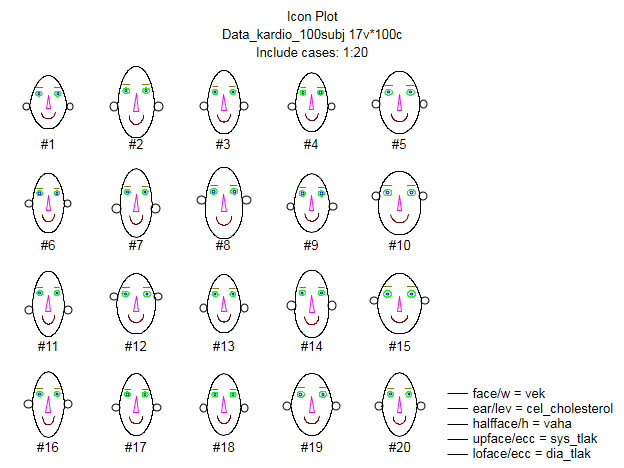 24
[Speaker Notes: podobné jsou si např. subjekty 4 a 13
kdyby se přidaly další znaky, měnil by se tvar nosu, velikost očí, tvar úst atd.]
Vícerozměrné statistické rozdělení a testy
Význam rozdělení ve vícerozměrném prostoru
Použitelnost mnohých klasických statistických metod a postupů vyžaduje předpoklad o normálním rozdělení sledovaných proměnných. 
Podmínka normality vyplývá z toho, že metody založené na tomto předpokladu mohou využít kompletní matematický aparát schovaný za danou statistickou metodou. Tyto metody jsou také relativně snadno pochopitelné a se získanými řešeními se dobře pracuje. 
Ovšem v reálném světě bývá obtížné předpoklad o normálním rozložení dodržet, v mnohých oblastech přírodních a mnohdy i technických oborů není tento předpoklad samozřejmostí. 
Předpokládejme však normalitu a předpoklad o jedné normálně rozložené náhodné proměnné můžeme rozšířit na předpoklad simultánního normálního rozložení dvou a více náhodných proměnných. Některé vícerozměrné postupy a metody vycházejí z předpokladu vícerozměrného normálního rozdělení. Vícerozměrné normální rozdělení může být také velmi užitečnou aproximací různých jiných simultánních rozdělení.
26
Rozdělení dat ve vícerozměrném prostoru
Klasická jednorozměrná rozdělení a testy mají svůj protějšek ve vícerozměrném prostoru; analogii lze nalézt v podstatě ke každému z nich 
Obrázky zobrazují 1D, 2D a 3D normální rozdělení
Při popisu vícerozměrných dat se uplatňují stejné charakteristiky jako při popisu dat jednorozměrných, nicméně nyní již ne jako jedno číslo, ale jako vektor
27
Pojmy popisu vícerozměrných rozdělení
Centroid 
průměr nebo medián nebo jiná charakteristika středu spočtená pro všechny dimenze
Je popsán vektorem charakteristik středu
Používán jako popisná statistika nebo i jako součást výpočtu shlukovacích metod
„virtuální střed vícerozměrného shluku“ 

Medoid
Medoid je reprezentativní objekt datového souboru nebo shluku v datech, jehož průměr podobnosti od všech ostatních objektů v datech nebo ve shluku je minimální. 
Medoid má podobný význam jako průměr nebo centroid, jen je vždy reprezentován reálným objektem z datového souboru. 
Medoid bývá nejčastěji používán tam, kde není definován průměr nebo centroid (např. tří a vícerozměrný prostor). Tento termín se používá při shlukové analýze.
28
Vícerozměrné charakteristiky rozdělení
Základní charakteristikou vícerozměrného rozdělení je vektor středních hodnot (vektor průměrů) 



a kovariační matice



kde je      kovariance dvou náhodných veličin, tj.
29
Příklad
Spočtěte vektor středních hodnot a výběrovou kovarianční matici pro soubor 3 subjektů, u nichž byly naměřeny hodnoty objemu hipokampu a mozkových komor, přičemž naměřené hodnoty byly zaznamenány do následující datové matice:
30
Janoušová: Vícerozměrné metody - cvičení
Příklad - řešení
13
12
11
Objem mozkových komor
10
9
8
Vektor středních hodnot:
7
1
2
3
4
5
Objem hipokampu
Kovarianční matice:
31
Příklady vícerozměrného rozdělení
R – knihovna MSBVAR
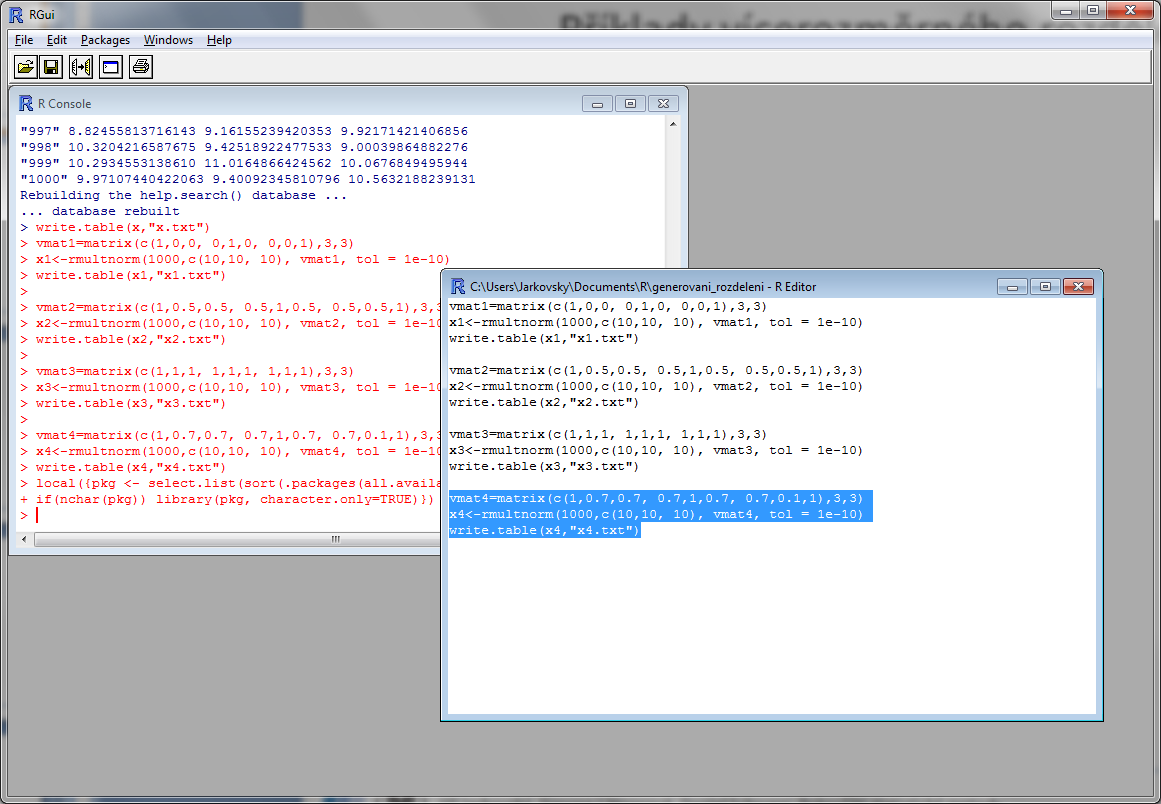 32
Příklad vícerozměrného rozdělení I
vmat1=matrix(c(1,0,0, 0,1,0, 0,0,1),3,3)
x1<-rmultnorm(1000,c(10,10, 10), vmat1, tol = 1e-10)
write.table(x1,"x1.txt")
33
Příklad vícerozměrného rozdělení II
vmat2=matrix(c(1,0.5,0.5, 0.5,1,0.5, 0.5,0.5,1),3,3)
x2<-rmultnorm(1000,c(10,10, 10), vmat2, tol = 1e-10)
write.table(x2,"x2.txt")
34
Příklad vícerozměrného rozdělení III
vmat4=matrix(c(1,0.7,0.7, 0.7,1,0.7, 0.7,0.1,1),3,3)
x4<-rmultnorm(1000,c(10,10, 10), vmat4, tol = 1e-10)
write.table(x4,"x4.txt")
35
Příklad vícerozměrného rozdělení IV
vmat3=matrix(c(1,1,1, 1,1,1, 1,1,1),3,3)
x3<-rmultnorm(1000,c(10,10, 10), vmat3, tol = 1e-10)
write.table(x3,"x3.txt")
36
Wishartovo rozdělení
Wishartovo rozdělení je vícerozměrným zobecněním chi-square rozdělení
Při odvození některých důležitých algoritmů ve vícerozměrné statistické analýze se uplatňuje dále uvedená vlastnost Wishartova rozdělení. 
Součet nezávislých náhodných matic s Wishartovým rozdělením se shodnou střední hodnotou je rovněž Wishartovo rozdělení se stejnou střední hodnotou, přičemž stupně volnosti se sčítají.
37
Hotellingovo rozdělení
Jedná se o zobecnění t- rozdělení pro p-rozměrný prostor 
Uvažujme regulární čtvercovou matici A p-tého řádu a rozdělením               a na A nezávislý p-položkový vektor a s rozdělením                  Potom kvadratická forma                       má Hotellingovo rozdělení T2 (p, ν – p+1).
V jednorozměrném normálním rozdělení se při testování hypotéz o střední hodnotě používá statistika (jednovýběrový t-test)

Druhou mocninu této statistiky můžeme upravit a zapsat ve tvaru                                         Tento výraz odpovídá p-rozměrné statistice, vhodné k úsudku o μ, která má Hotellingovo rozdělení T2 s p a n–p stupni volnosti, jedná se tedy o zobecnění t- rozdělení pro p-rozměrný prostor. Můžeme tedy psát
38
Normalita ve vícerozměrném prostoru
Normalita ve vícerozměrném prostoru
39
Nenormální rozložení ve vícerozměrném prostoru
+
40
Nenormální rozložení ve vícerozměrném prostoru
41
Je normalita v jednorozměrném prostoru jedinou podmínkou vícerozměrné normality?
+
42
Je normalita v jednorozměrném prostoru jedinou podmínkou vícerozměrné normality?
+
43
Je normalita v jednorozměrném prostoru jedinou podmínkou vícerozměrné normality?
+
44
Vícerozměrný outlier
+
Vícerozměrná odlehlá hodnota (outlier)
45
Ověření dvourozměrné normality
Bagplot = „bivariate boxplot“ (tzn. „dvourozměrný krabicový graf“)
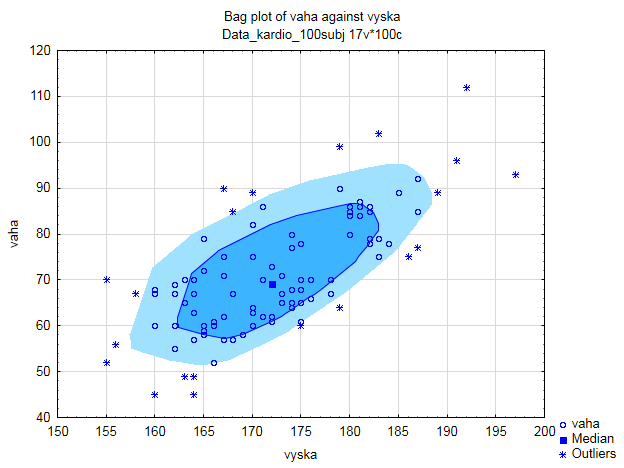 v softwaru Statistica: Graphs – 2D Graphs – Bag Plots
46
Ověření dvourozměrné normality
Vykreslení regulační elipsy („control“ elipse):
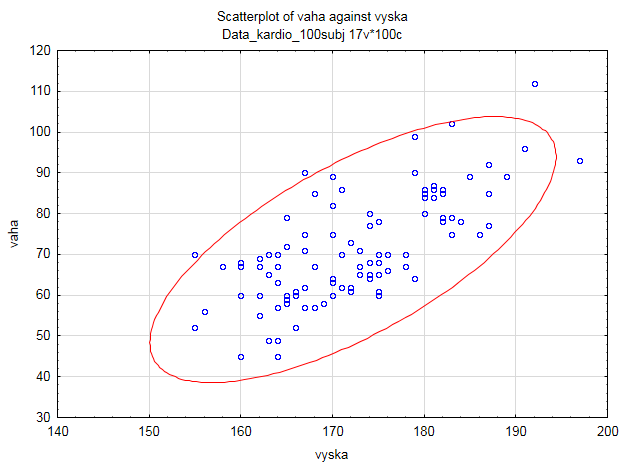 v softwaru Statistica: Graphs – Scatterplots – na záložce Advanced zvolit Elipse Normal
47
[Speaker Notes: http://documentation.statsoft.com/STATISTICAHelp.aspx?path=Graphs/Graph/ModifyingGraphs/Dialogs/PlotEllipseTab]
Srovnání průměrů ve vícerozměrném prostoru
Pro zobecnění t-testu pro p rozměrů se využívá Hottelingovo rozdělení



kde               (nejčastěji δ = 0), má opět Hotellingovo rozdělení s parametry p, n – p –1
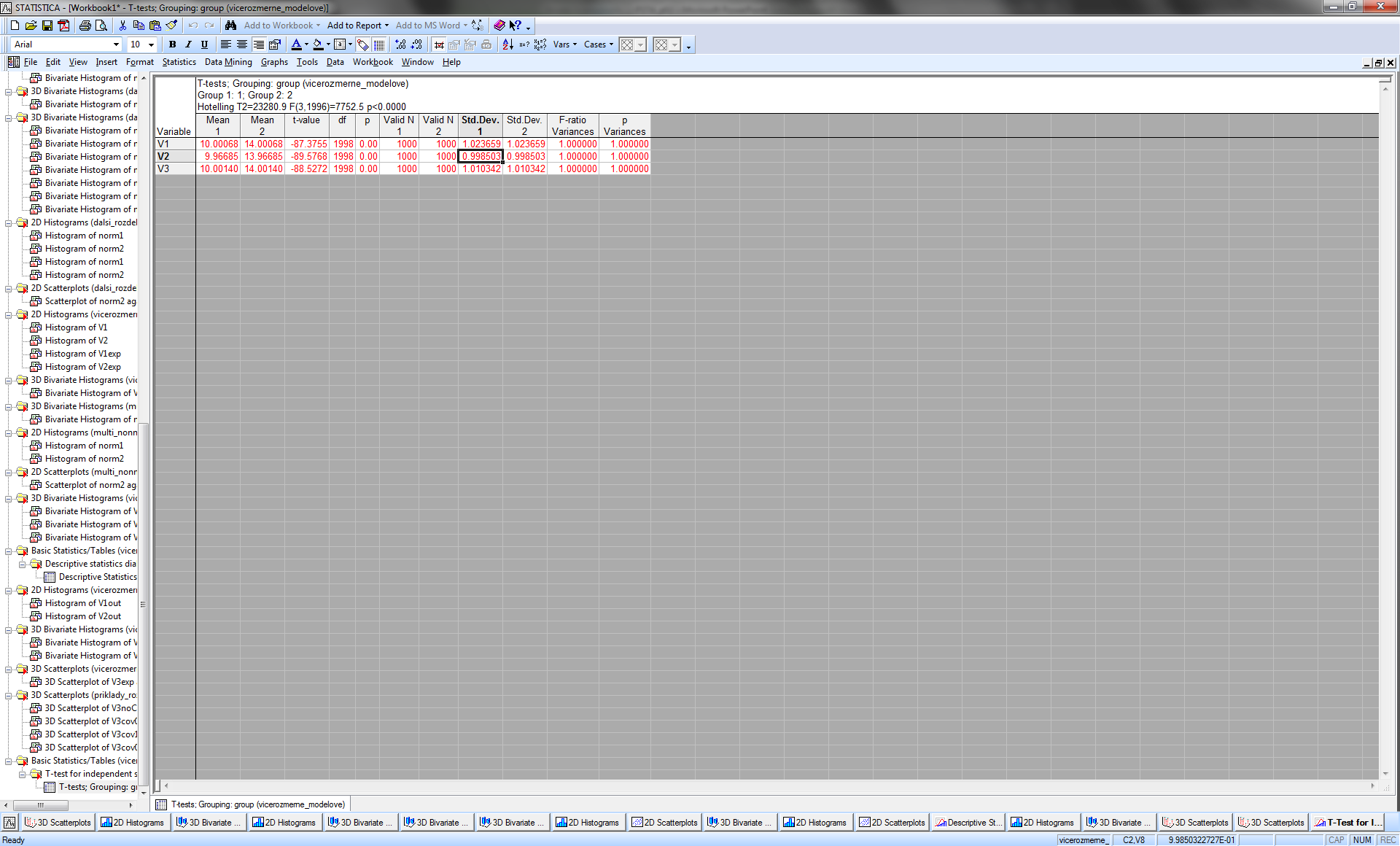 48
Typy transformací a jiných úprav vícerozměrných dat
normalizace dat (= převod na normální rozdělení)
standardizace dat
min-max normalizace
centrování dat
odstranění vlivu kovariát na jiné proměnné
49
Normalizace dat
převod na normální rozdělení (normalita je předpokladem řady statistických testů).
např. logaritmická transformace: X = ln(Y) nebo X = ln(Y+1), pokud data obsahují hodnotu 0 







další příklady:
odmocninová transf. (pro proměnné s Poissonovým rozložením nebo obecně data typu počet jedinců, buněk apod.:               nebo
arcsin transfomace (pro proměnné s binomickým rozložením)
Box-Coxova tranformace
Asymetrické rozdělení
Normální rozdělení
f(y)
f(x)
X = ln(Y)
Průměr
Medián
y
ln (y)
Geometrický průměr
Medián
Průměr
50
[Speaker Notes: Logaritmická transformace nevhodná u dat, která jsou již v logaritmické tvaru (např. pH) a u nalevo zešikmených rozložení (nízké odlehlé hodnoty – nepomůže tady ale –log?)
Pokud se pak výsledky (průměr a intervaly spolehlivosti) vrací zpátky (tzn. pomocí exponenciální fce) a prezentuje se pak geometrický průměr a intervaly spolehlivosti, tak stačí použít přirozený logaritmus (většinou je ln dostačující, aby tvar dat měl normální rozdělení)
pokud bychom ale chtěli prezentovat data s logaritmickou osou, bylo by lepší použít dekadický logaritmus, protože ten má lepší interpretaci osy (10x, 100x, 1000x větší...)]
Standardizace dat
pozor: standardizace je nevhodná v případě, že proměnné nemají normální rozdělení a že se v datech vyskytují odlehlé hodnoty!!!
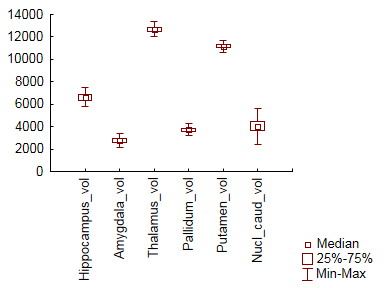 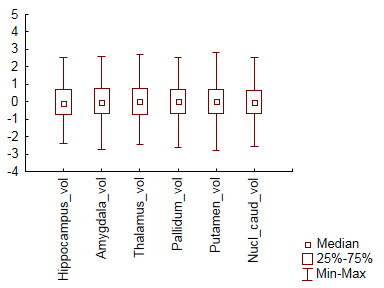 51
[Speaker Notes: souvislost ze z-skóre – to bych dostala, pokud bych odečítala populační průměr a dělila populační SD
využití při modelování (aby proměnné byly srovnatelné)]
Min-max normalizace
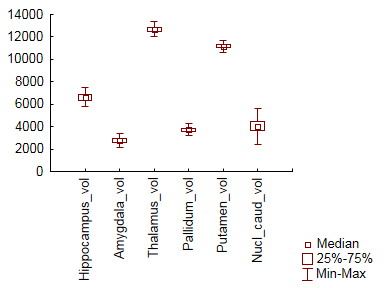 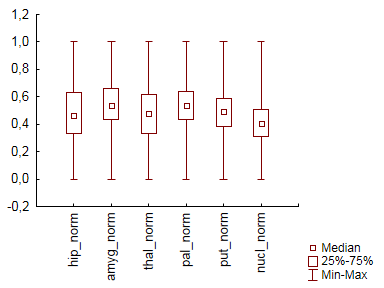 52
Centrování dat
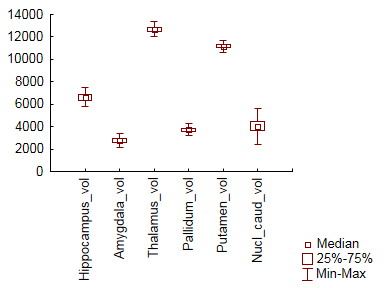 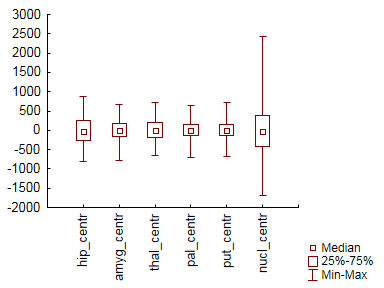 53
[Speaker Notes: např. u lineární regrese – pokud jsou hodnoty centrované, nemusíme uvažovat intercept]
Odstranění vlivu kovariát (tzv. adjustace)
V prvním kroku definujeme regresní model vztahu kovariáty (např. věku) a dané proměnné
Pro každého pacienta je vypočteno jeho reziduum od regresní přímky
Reziduum (představující hodnotu parametru po odečtení vlivu věku, jeho průměr je 0) je přičteno k průměrné hodnotě parametru
Výsledná adjustovaná hodnota má odečten vliv věku, ale zároveň není změněna číselná hodnota parametru
Původní data
Adjustovaná data
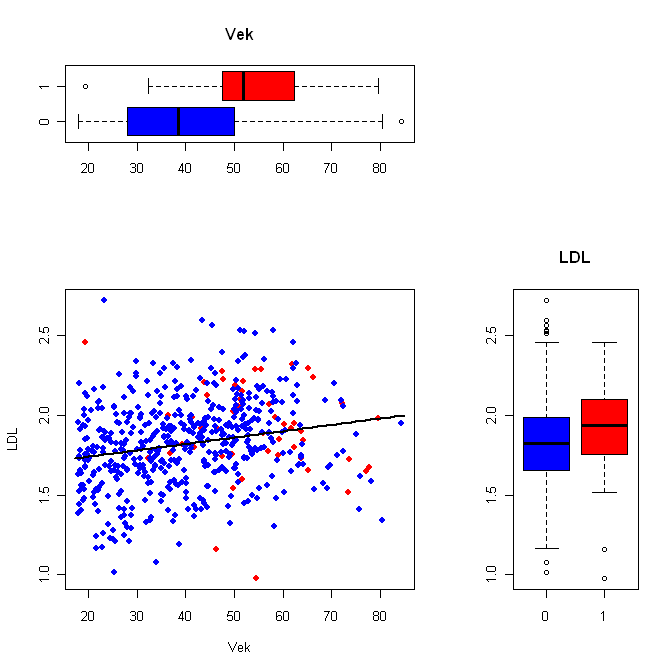 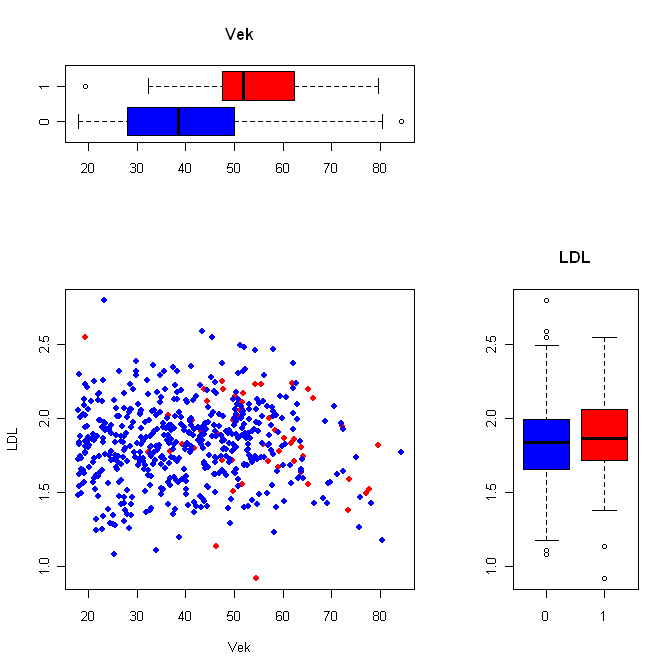 Věk
Věk
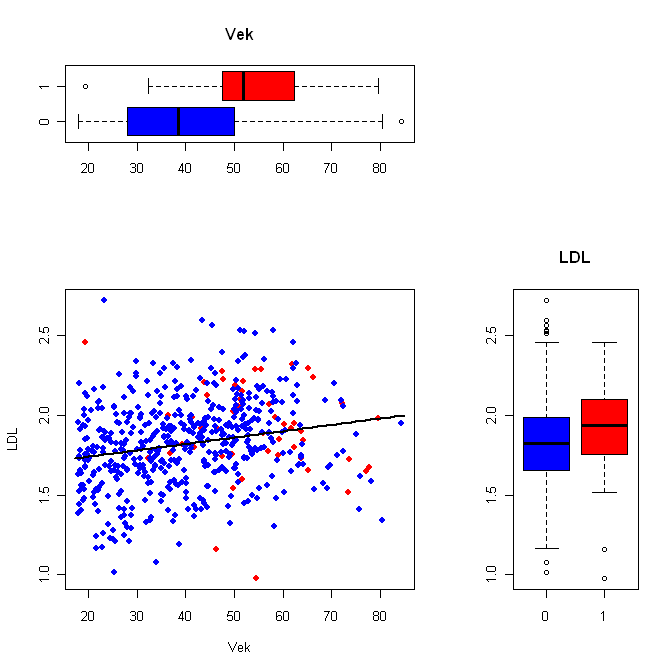 Objem amygdaly
Objem amygdaly
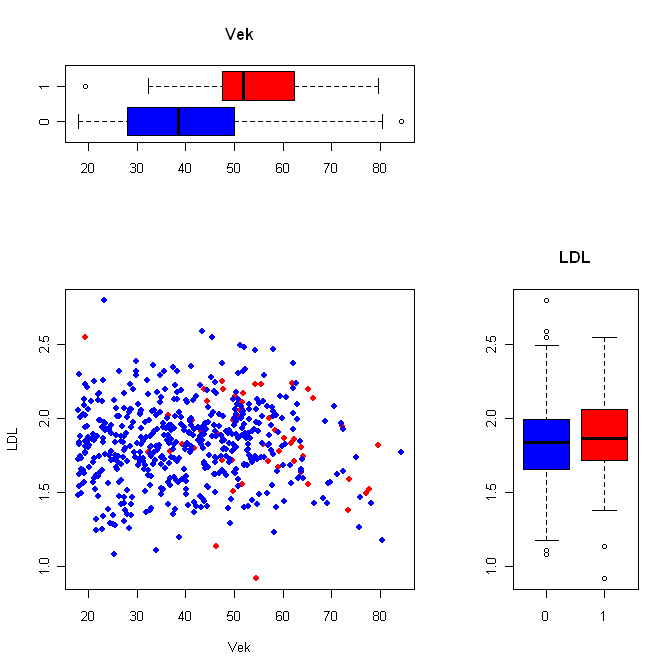 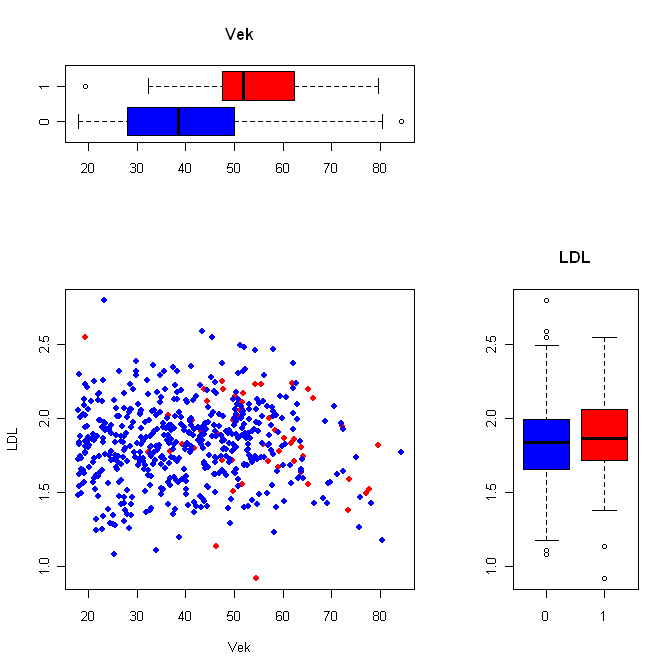 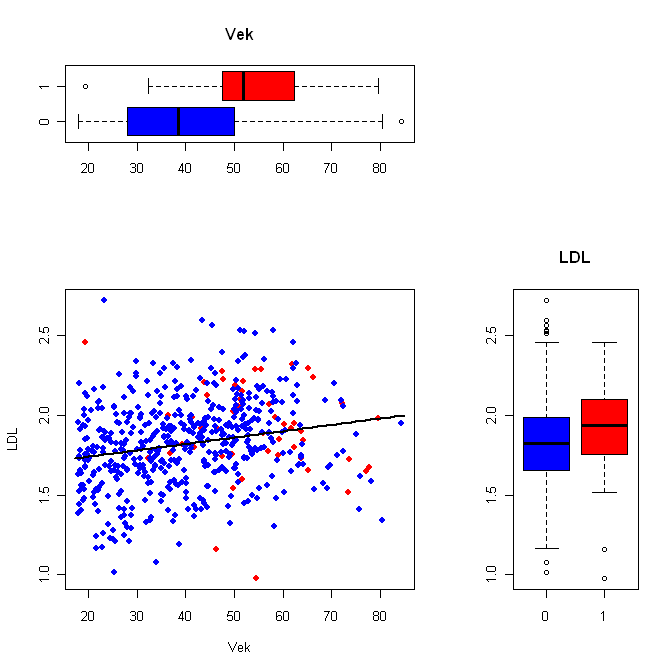 Objem amygdaly
Objem amygdaly
Věk
Věk
54